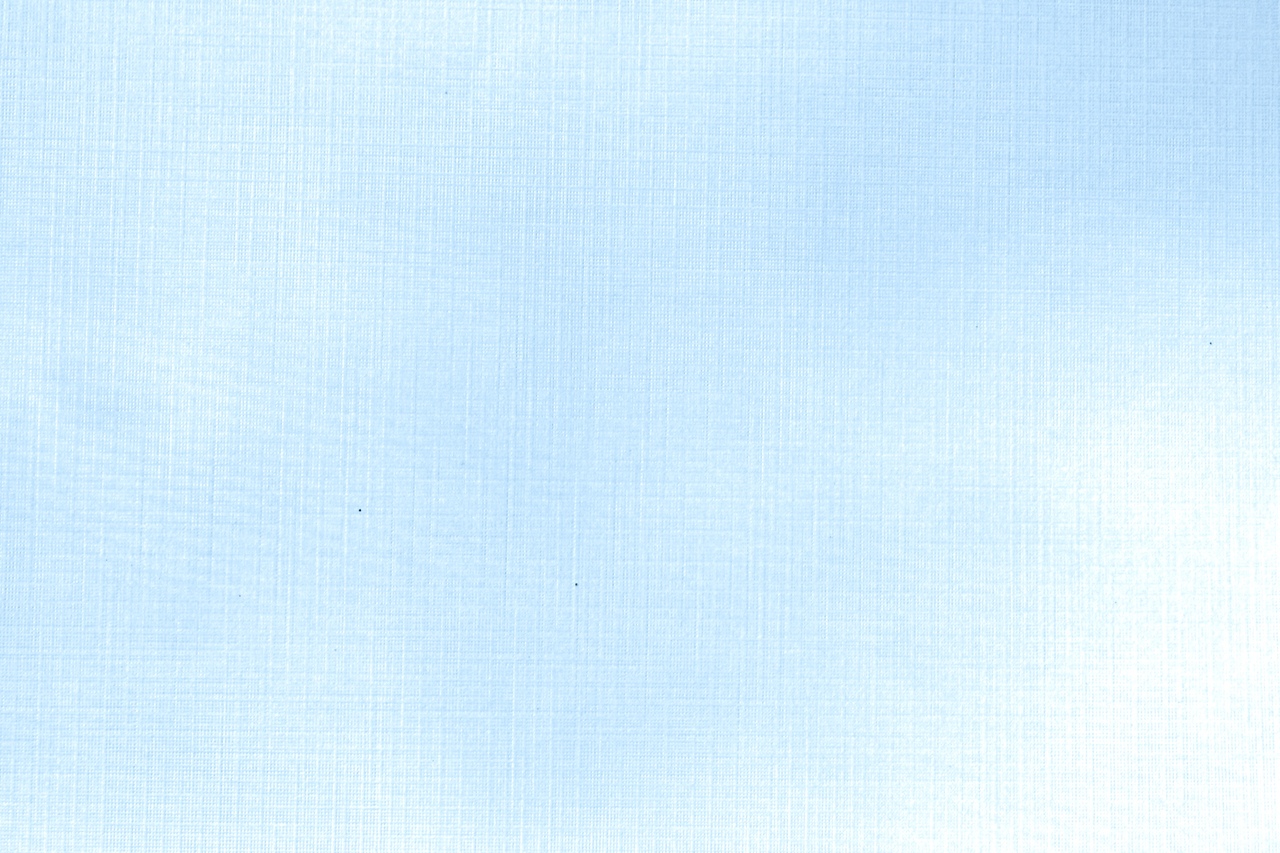 Муниципальное бюджетное дошкольное образовательное  учреждение
«Центр развития ребенка - детский сад №6»
Управление образования администрации округа  Муром
Мастер- класс : 
«Игровые технологии в рамках духовно-нравственного воспитания дошкольников»
«Научи своё сердце добру»
Подготовила :Кандрушина О.Н.
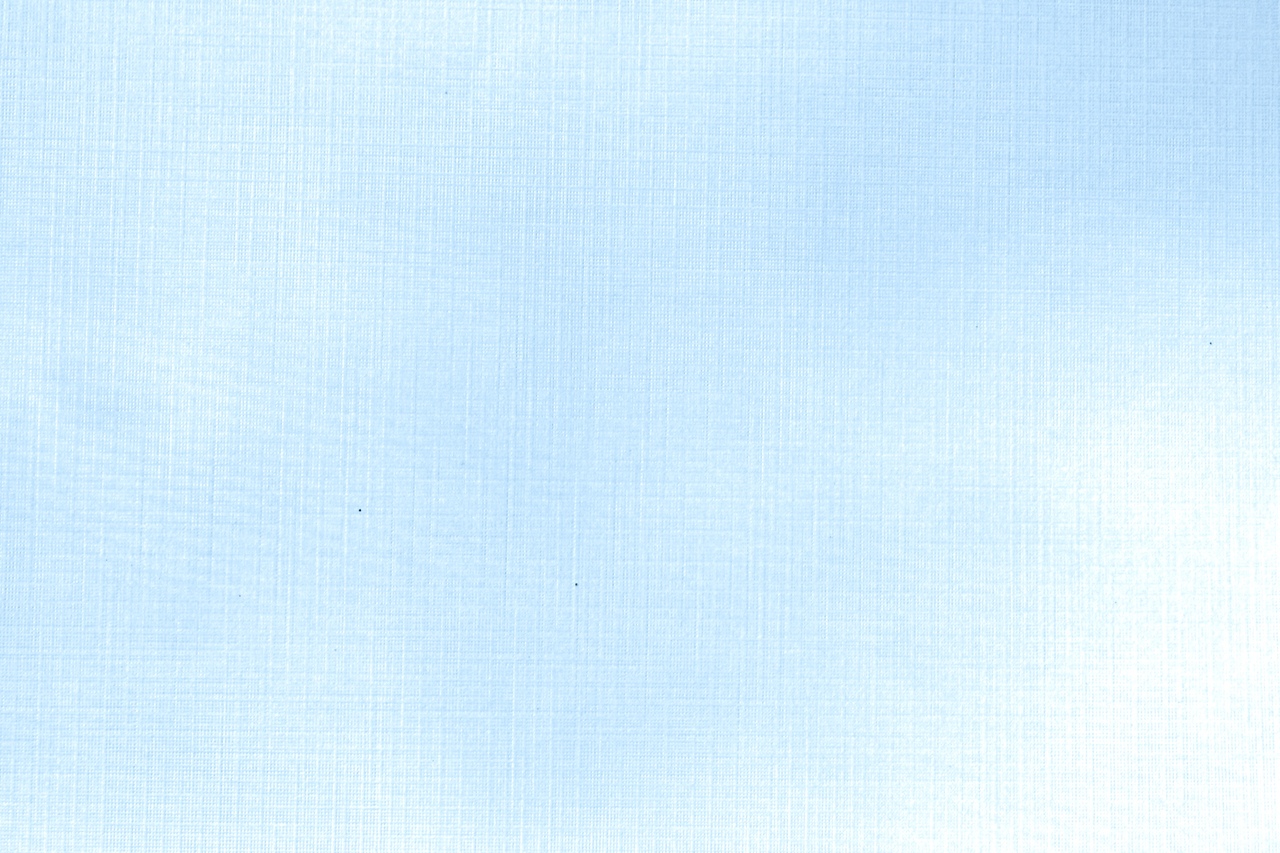 Цель мастер-класса – показать игровую технологию к реализации тем духовно-нравственного воспитания в образовательном процессе.
Задачи:
- в игровой доступной форме помочь  понять в чём суть положительных и отрицательных поступков человека;
- научить детей оценивать свои поступки;
- выработать умение признавать свои ошибки;
- помочь  избавиться от отрицательных качеств;
- критически относиться к совершению отрицательных поступков;
- воспитывать доброту, отзывчивость, сострадание.
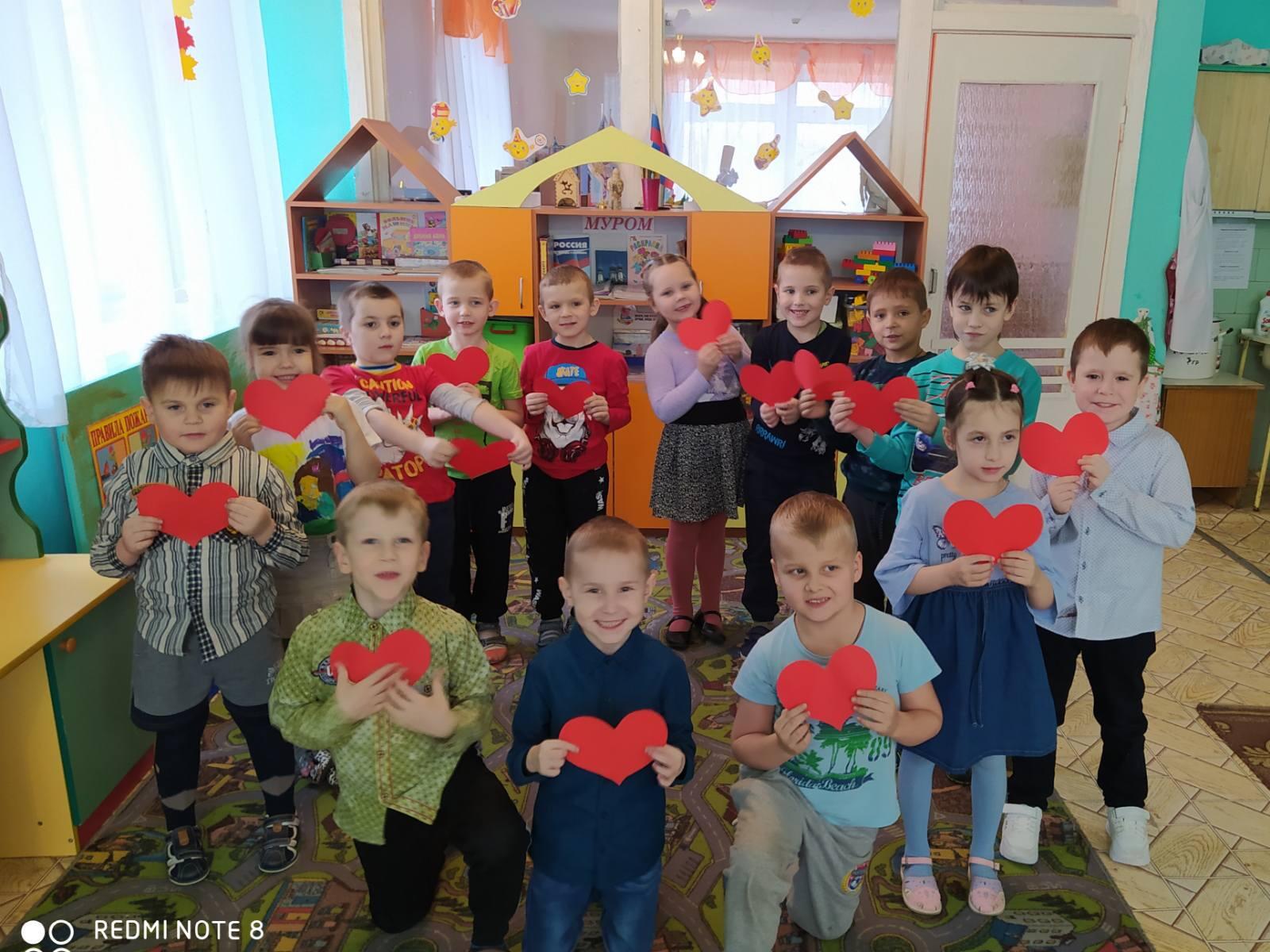 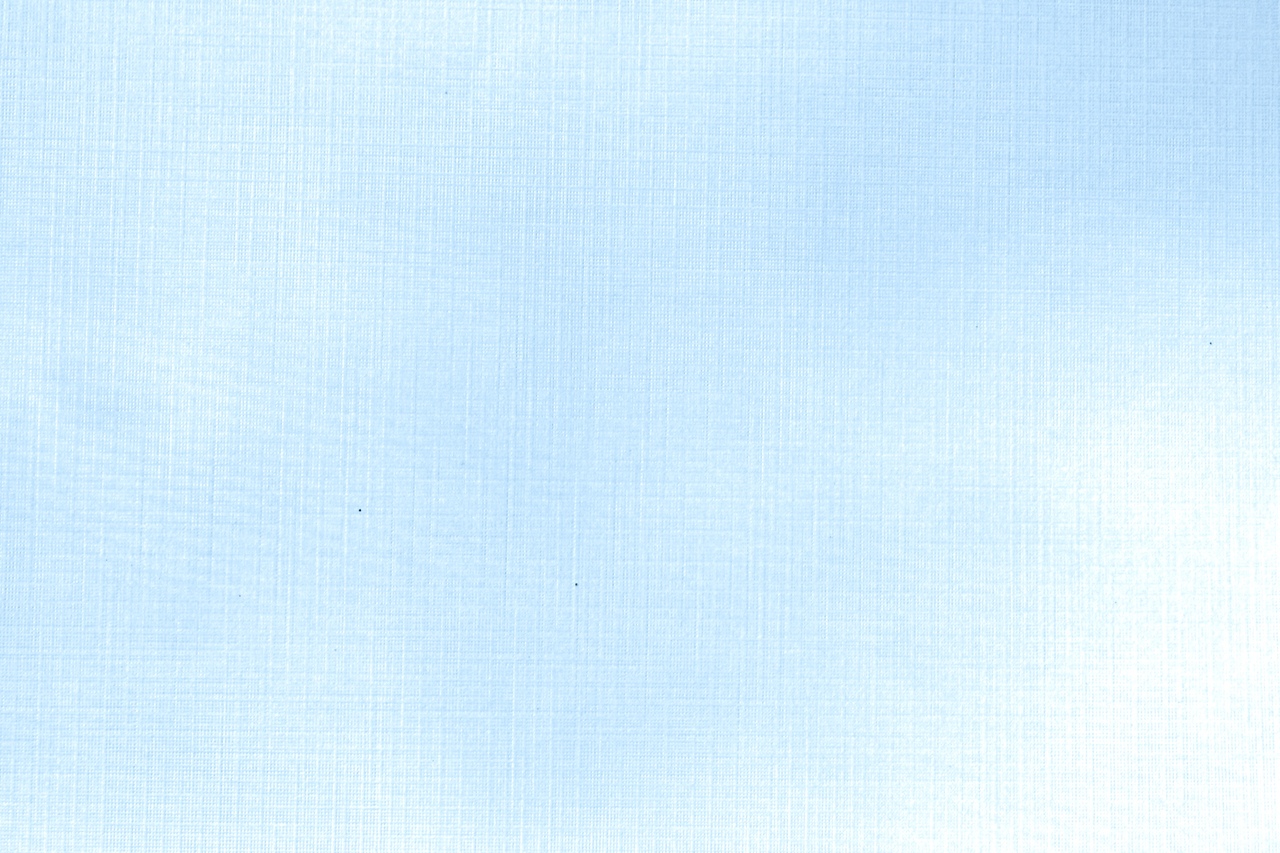 Игра-разминка «Приветствие».
Пусть наша добрая улыбка,
Согреет всех своим теплом,
Напомнит нам, как важно в жизни,
Делиться счастьем и добром!
Улыбнулись? Значит, вы готовы к общению.
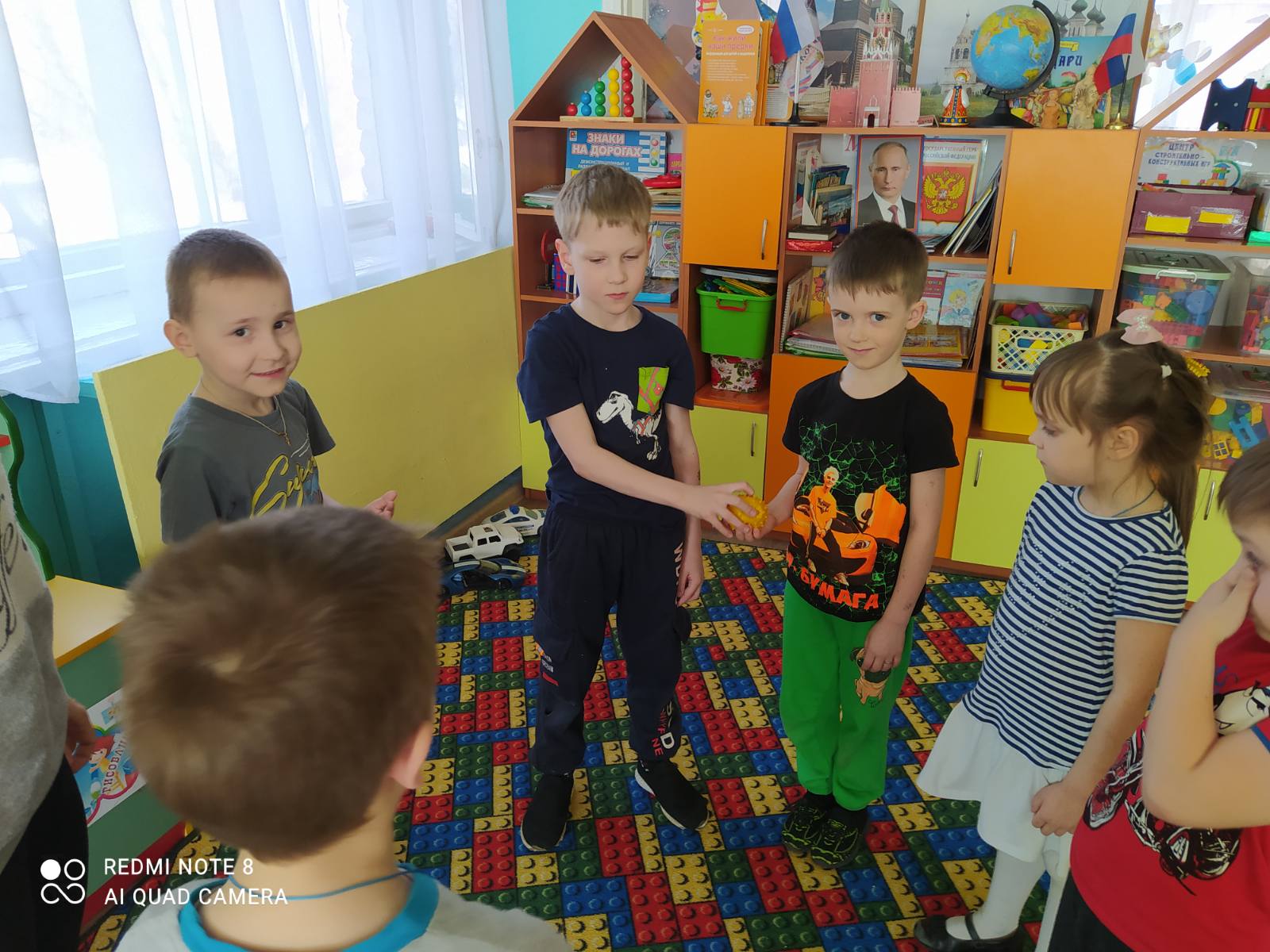 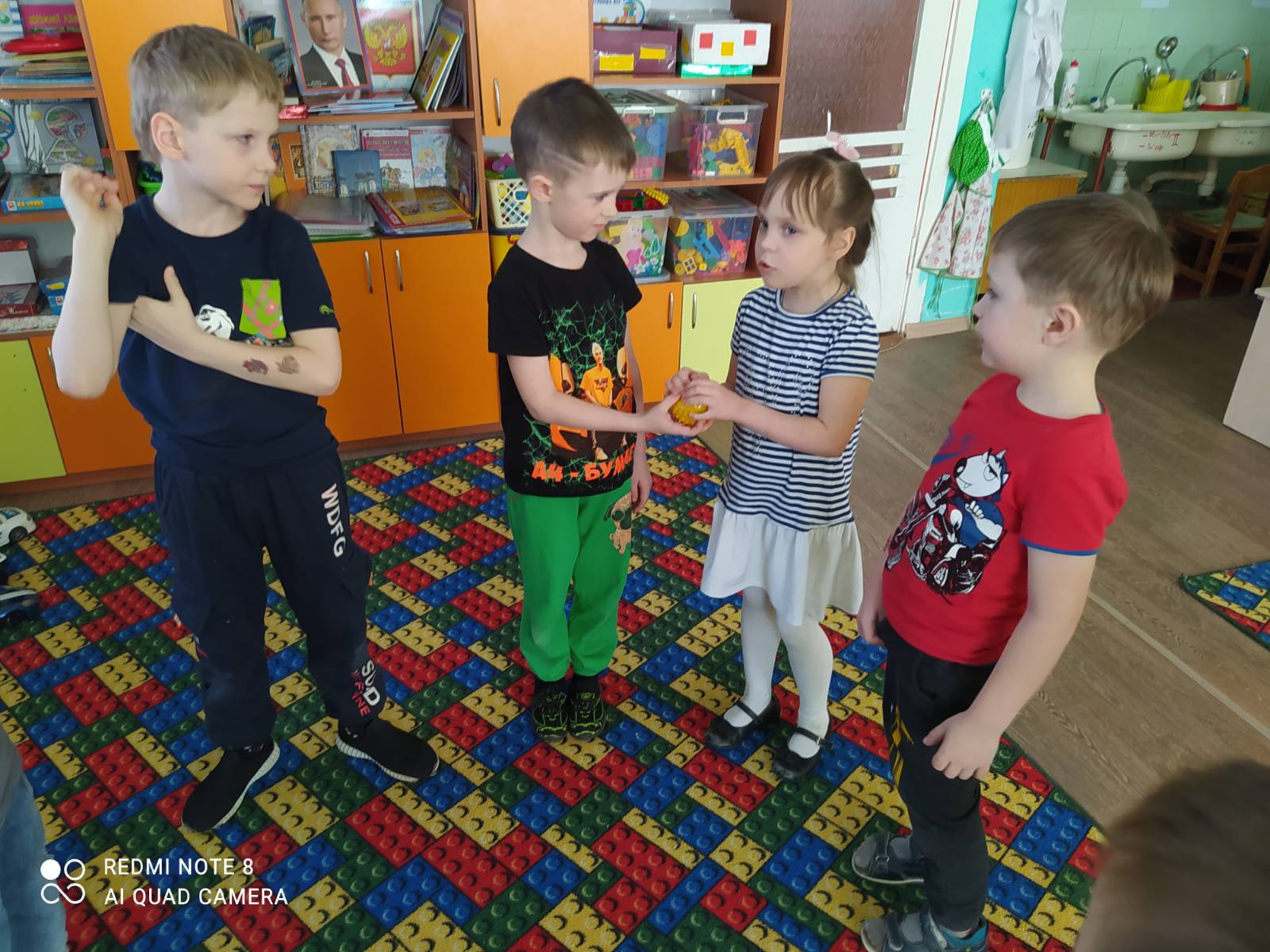 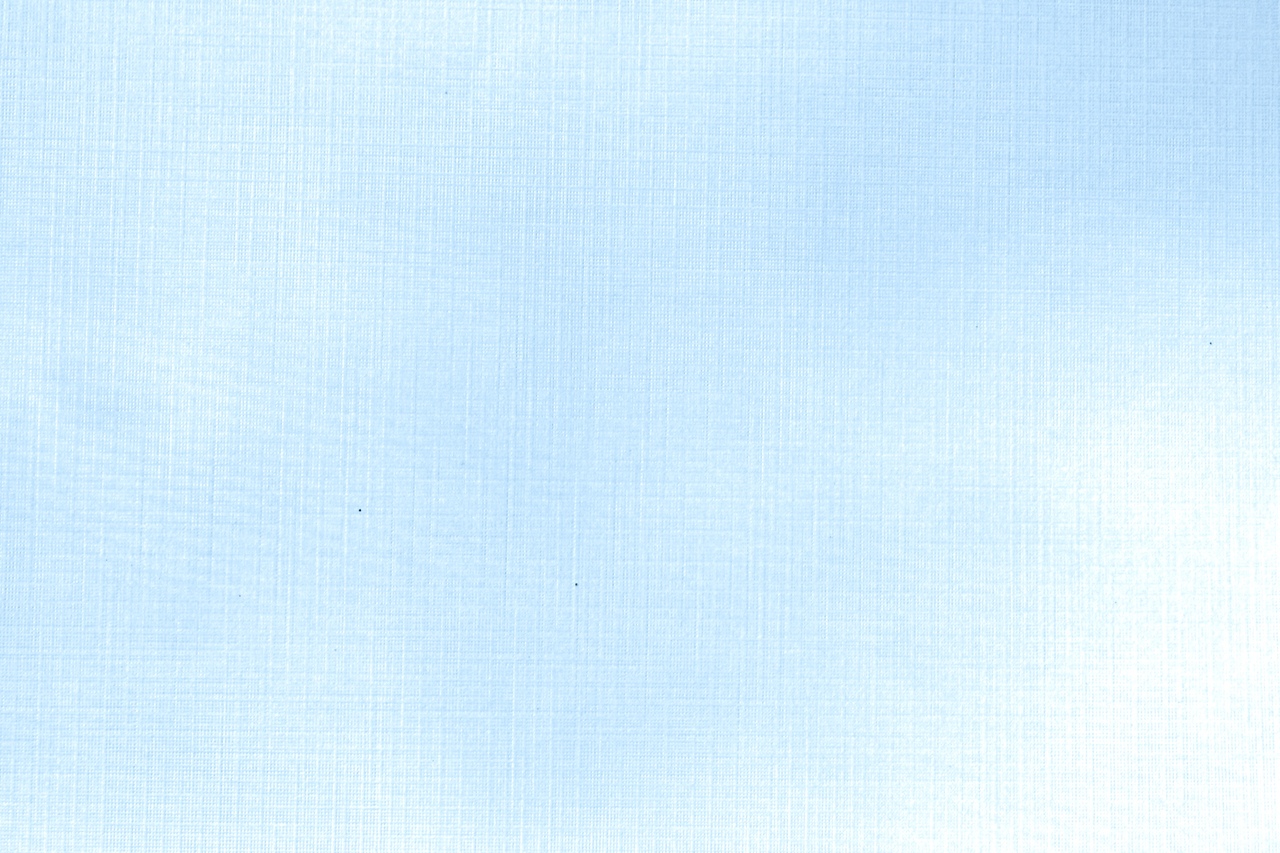 Упражнение «10 секунд»
Полжизни мы теряем из-за спешки.
Спеша, не замечаем мы подчас
Ни лужицы на шляпке сыроежки,
Ни боли в глубине любимых глаз…
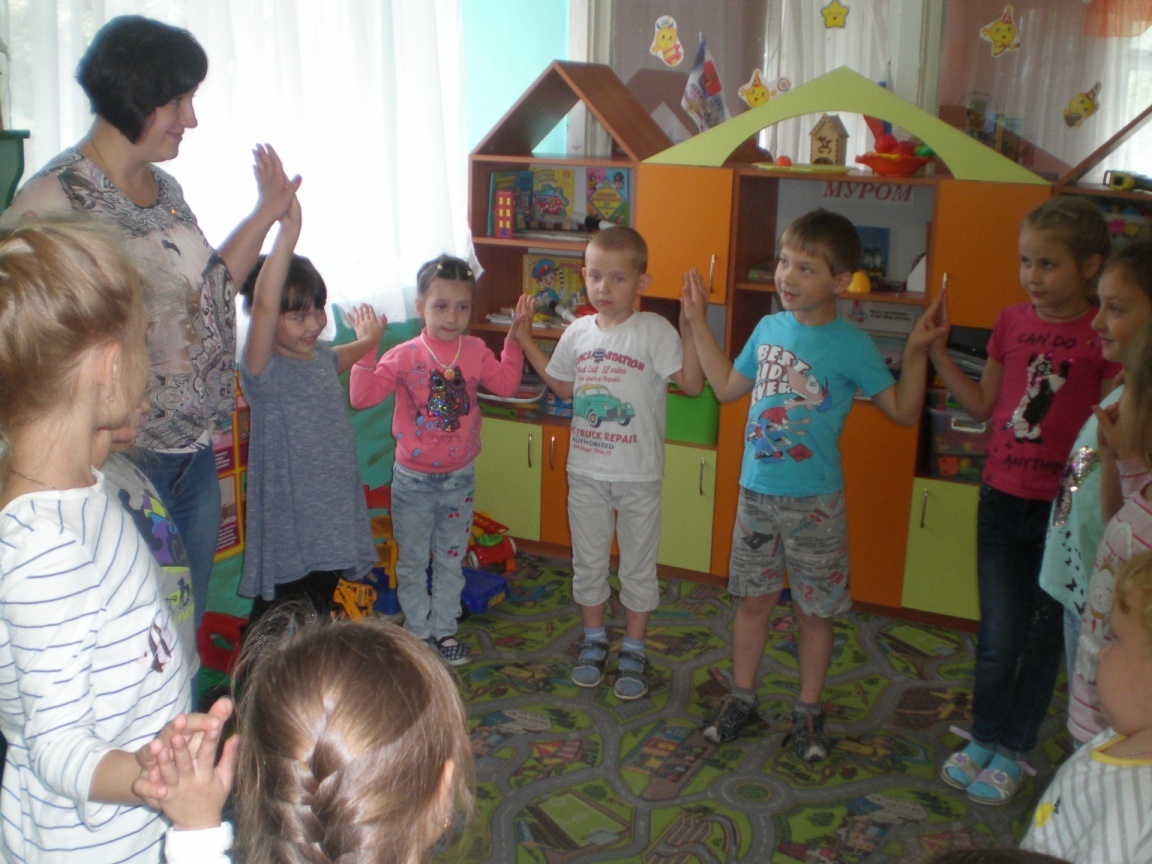 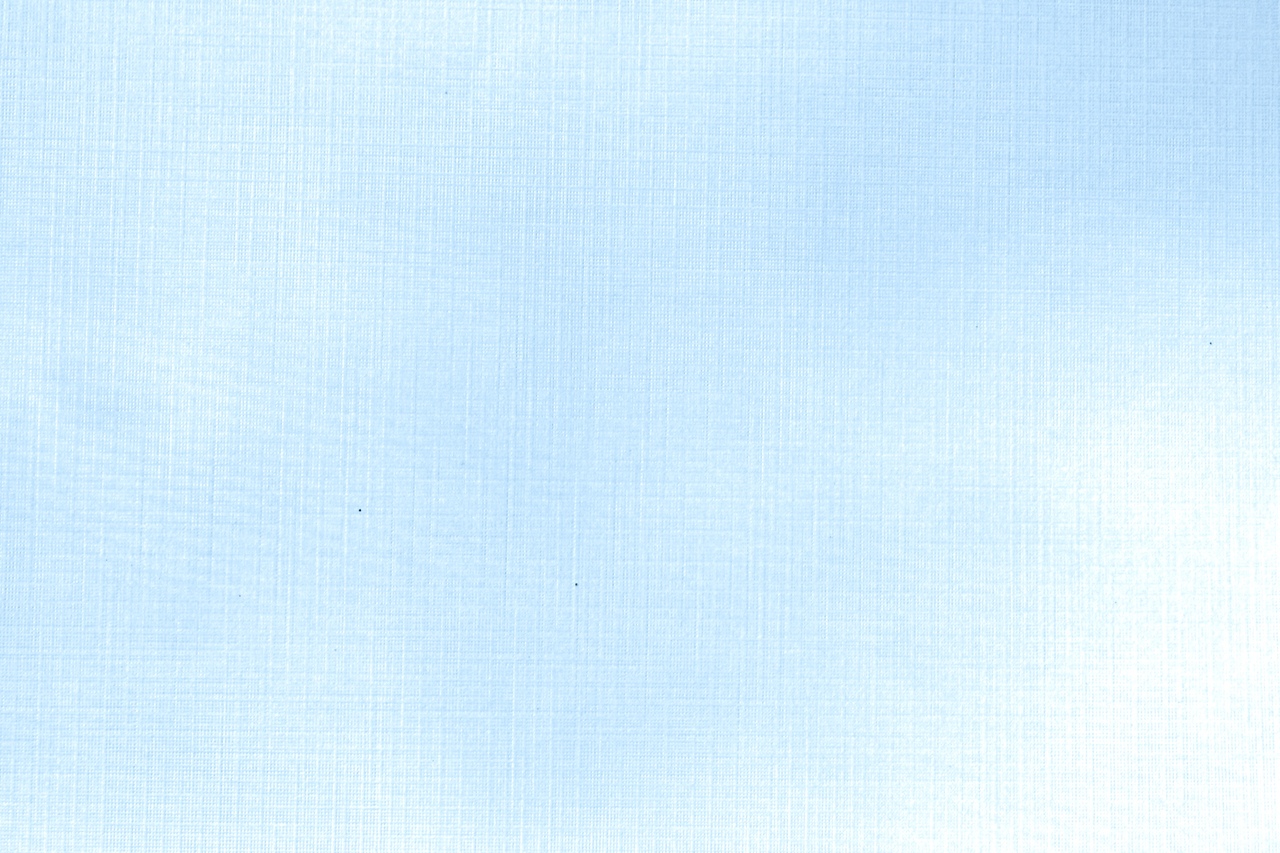 Упражнение «Стиральная машина».
Цель: развитие коммуникативных навыков и хороших взаимоотношений между детьми; воспитание желания говорить друг другу комплименты.
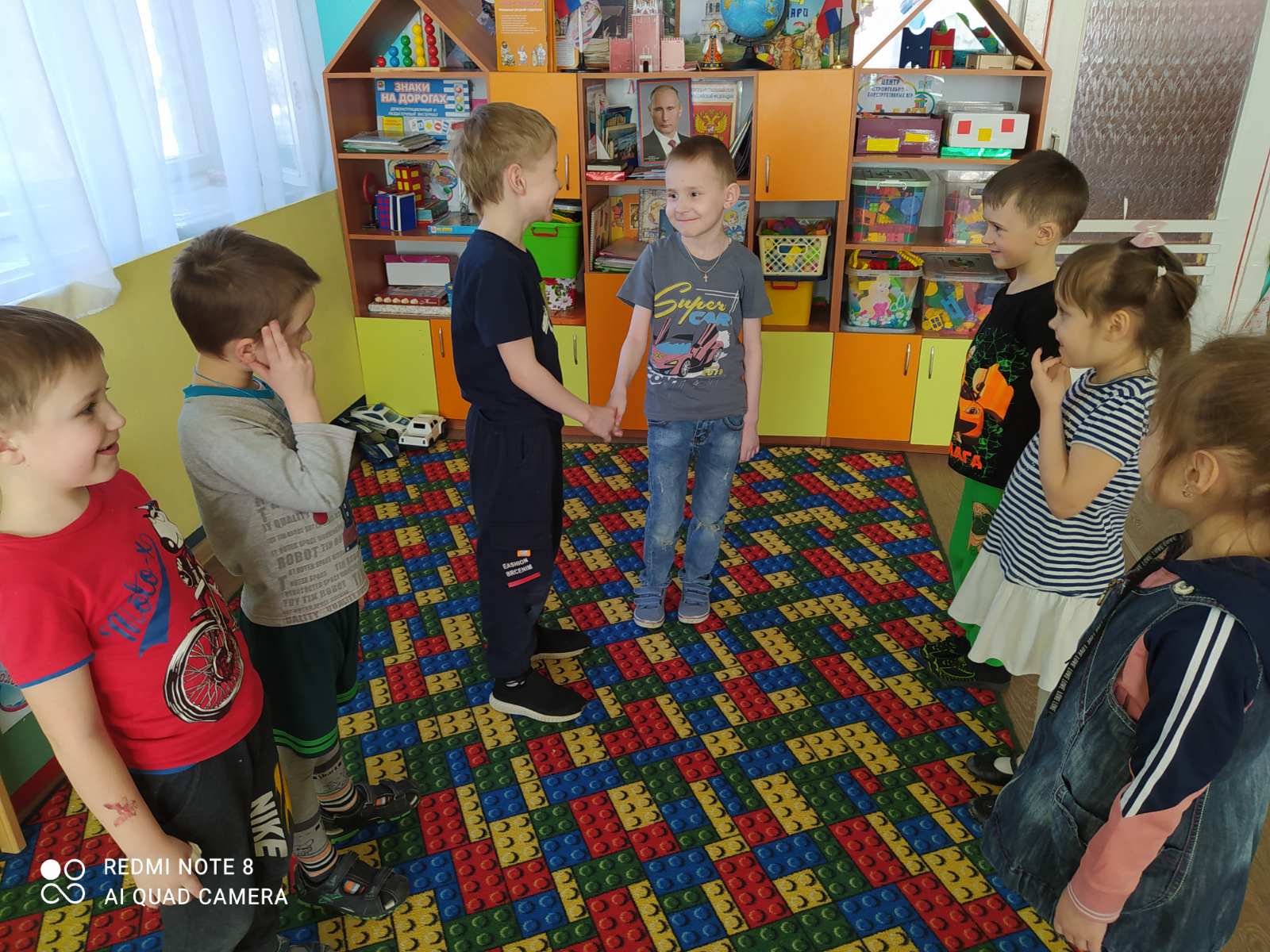 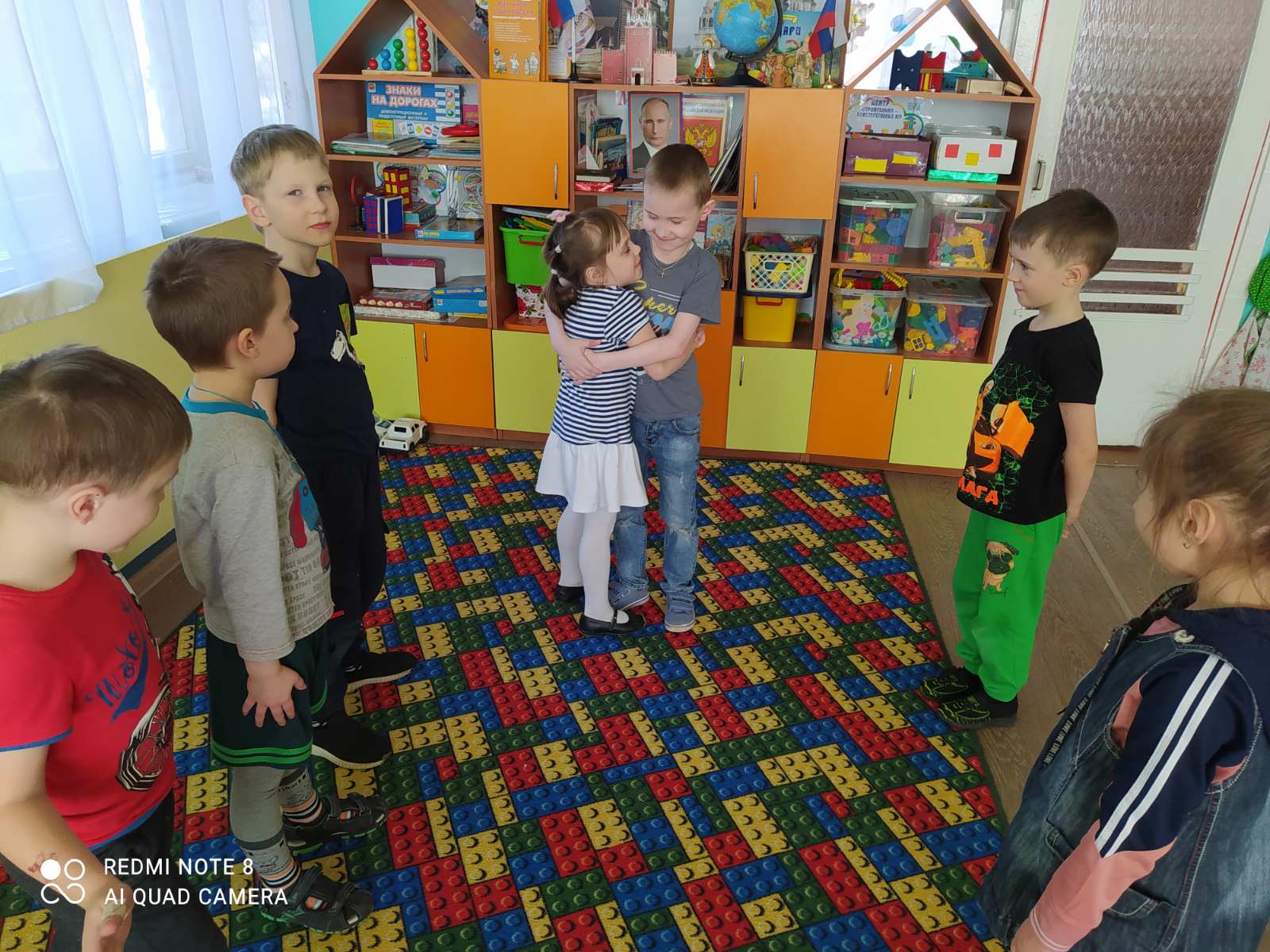 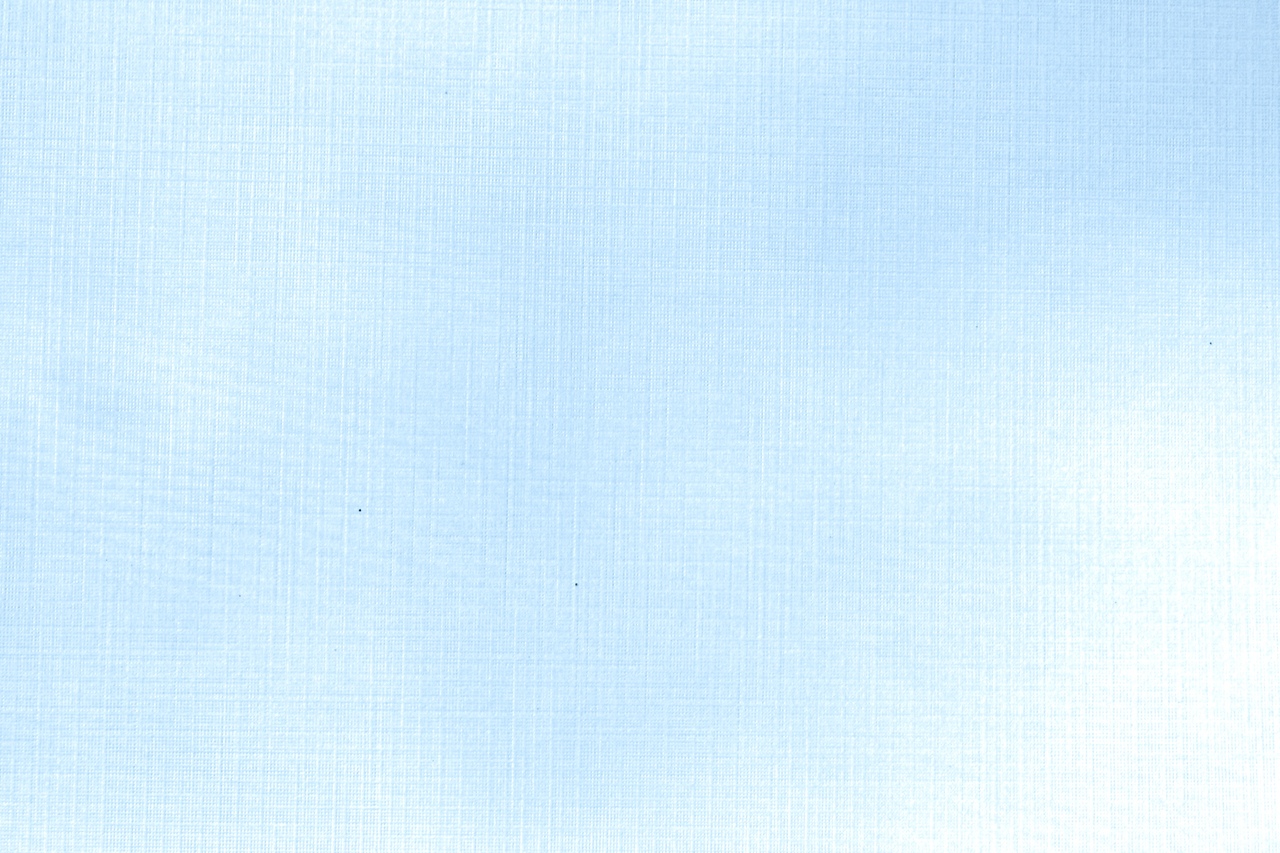 Игра «Пирамида любви».
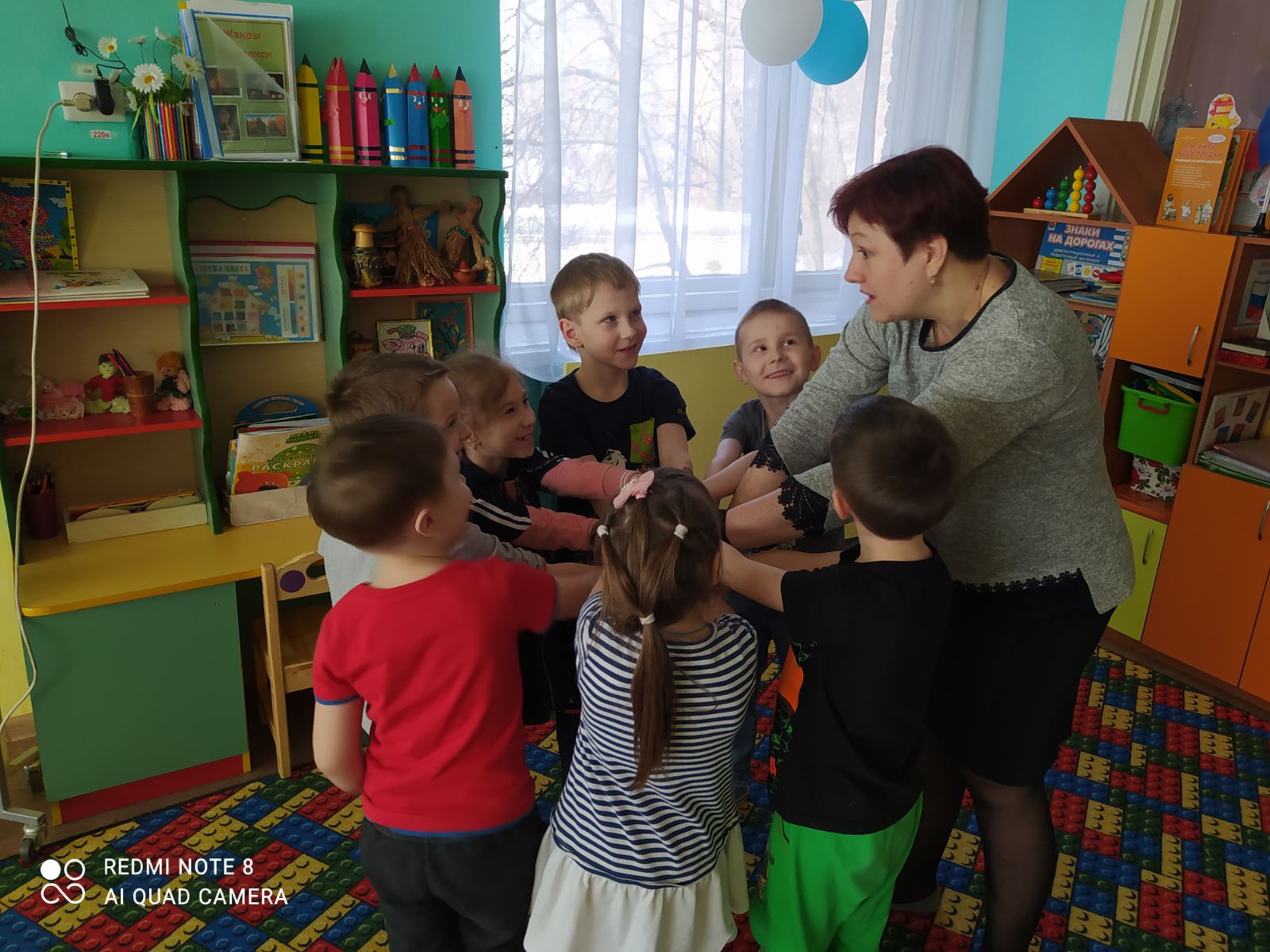 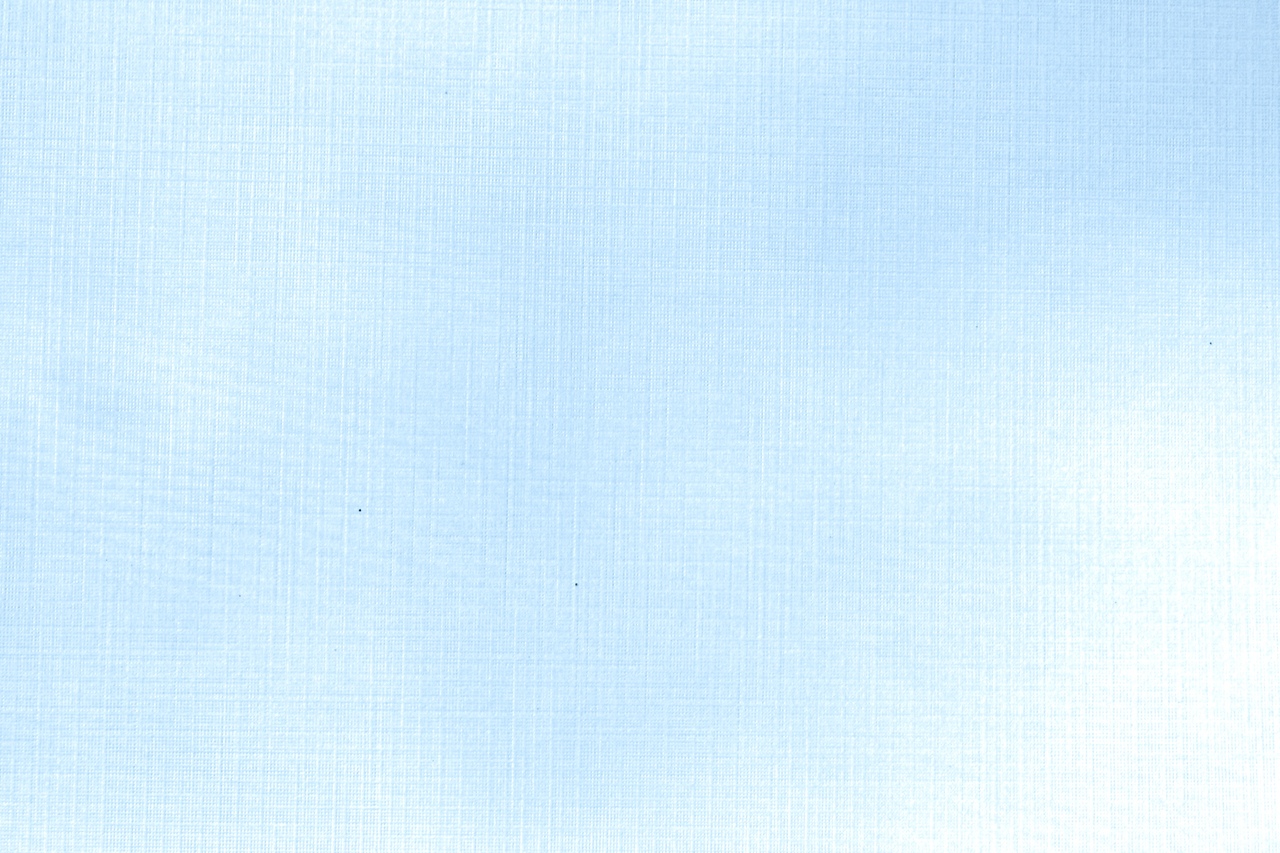 Упражнение «Дружественная ладошка».
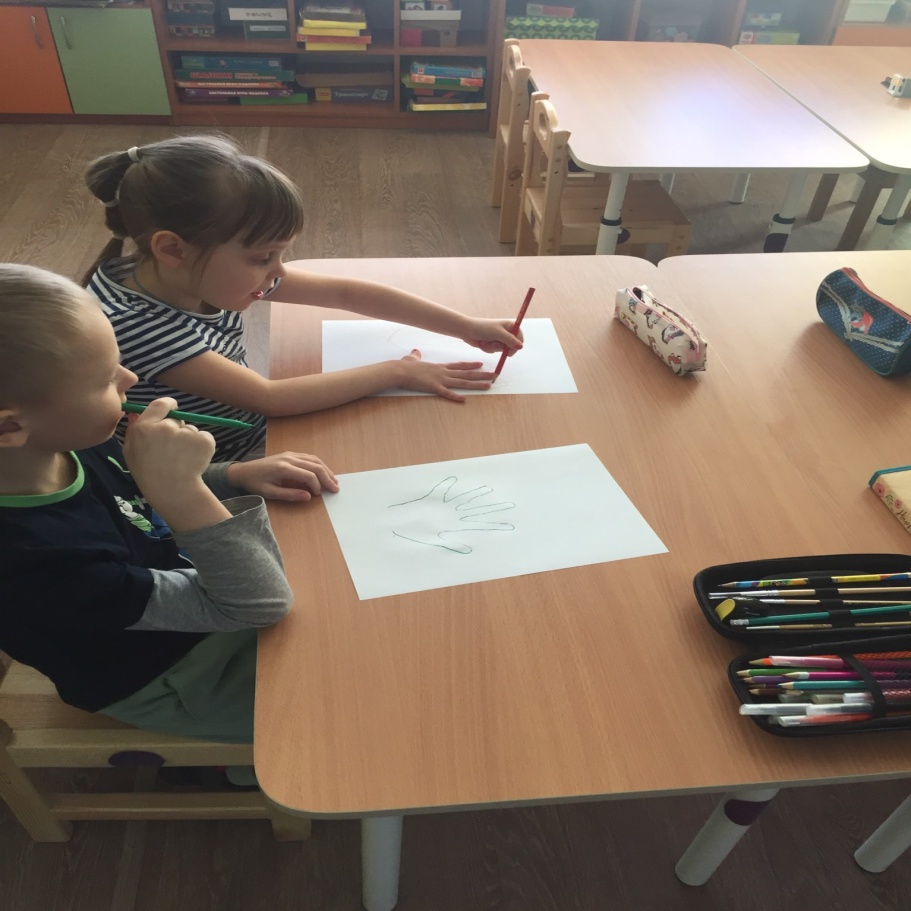 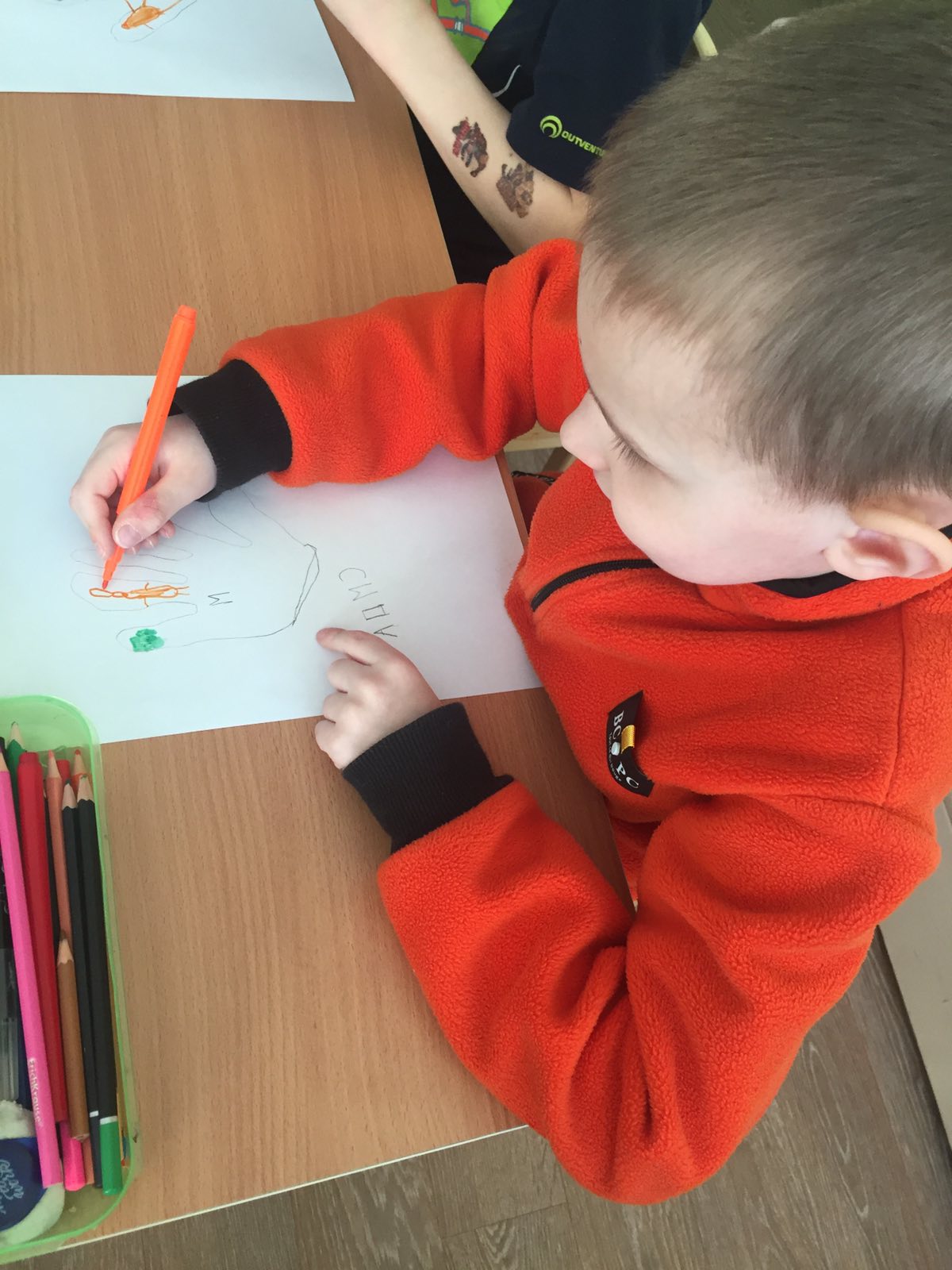 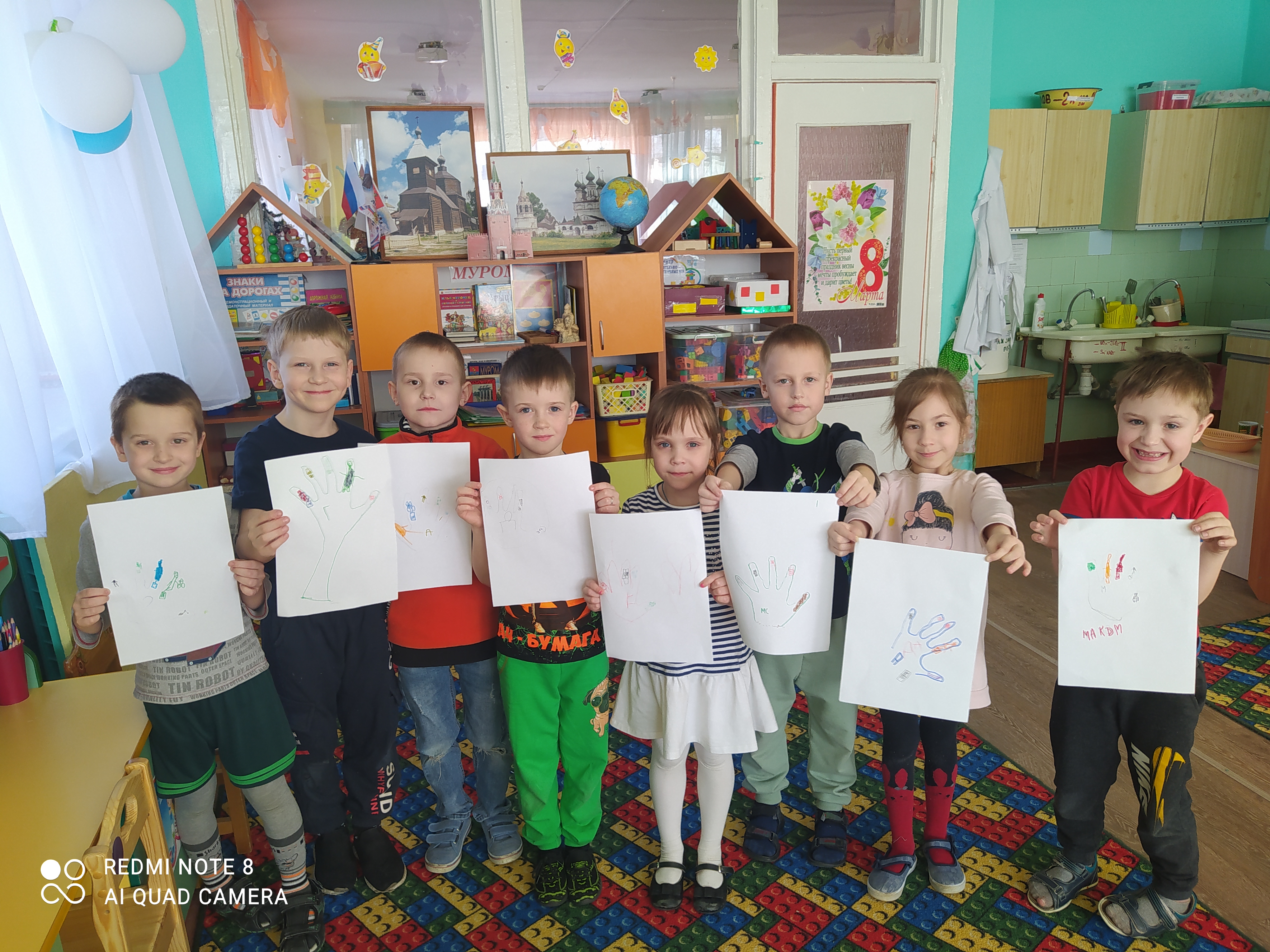 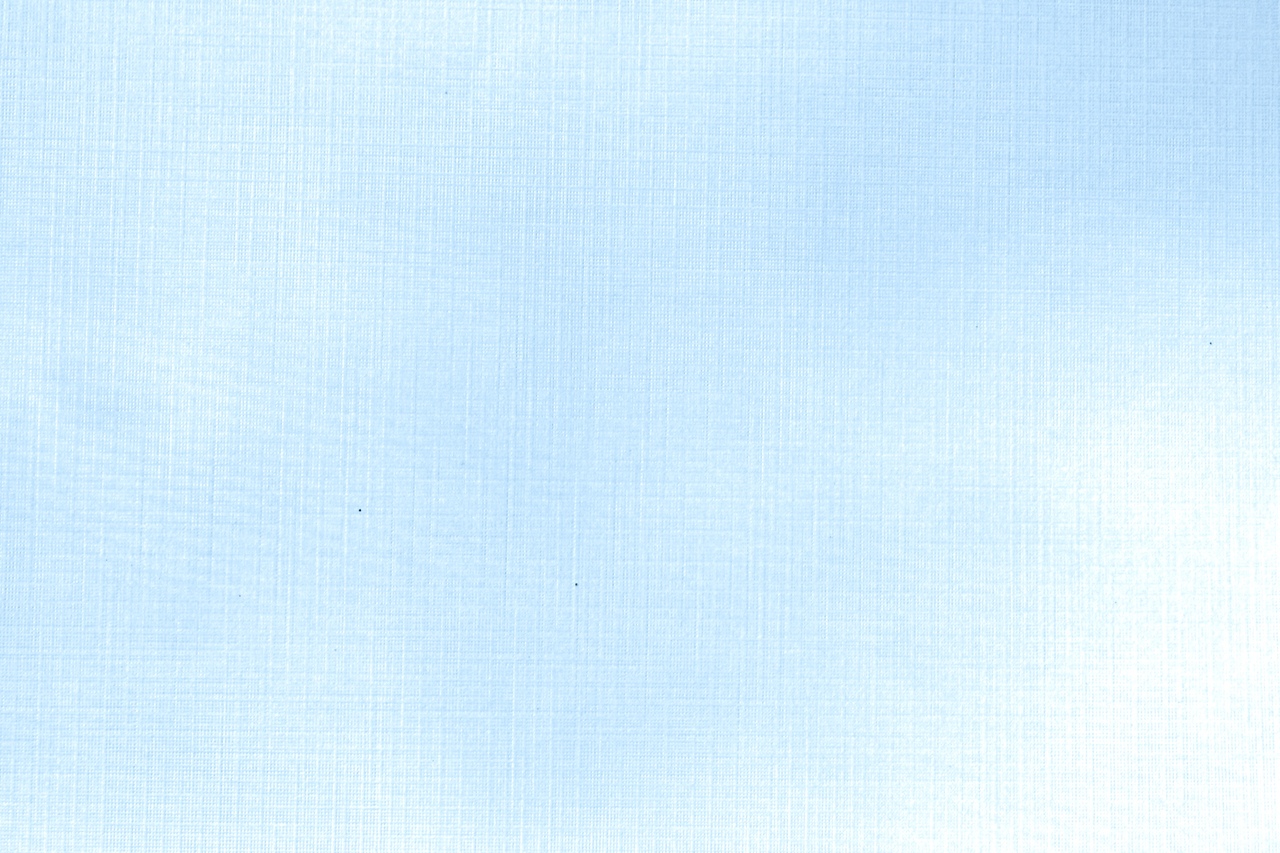 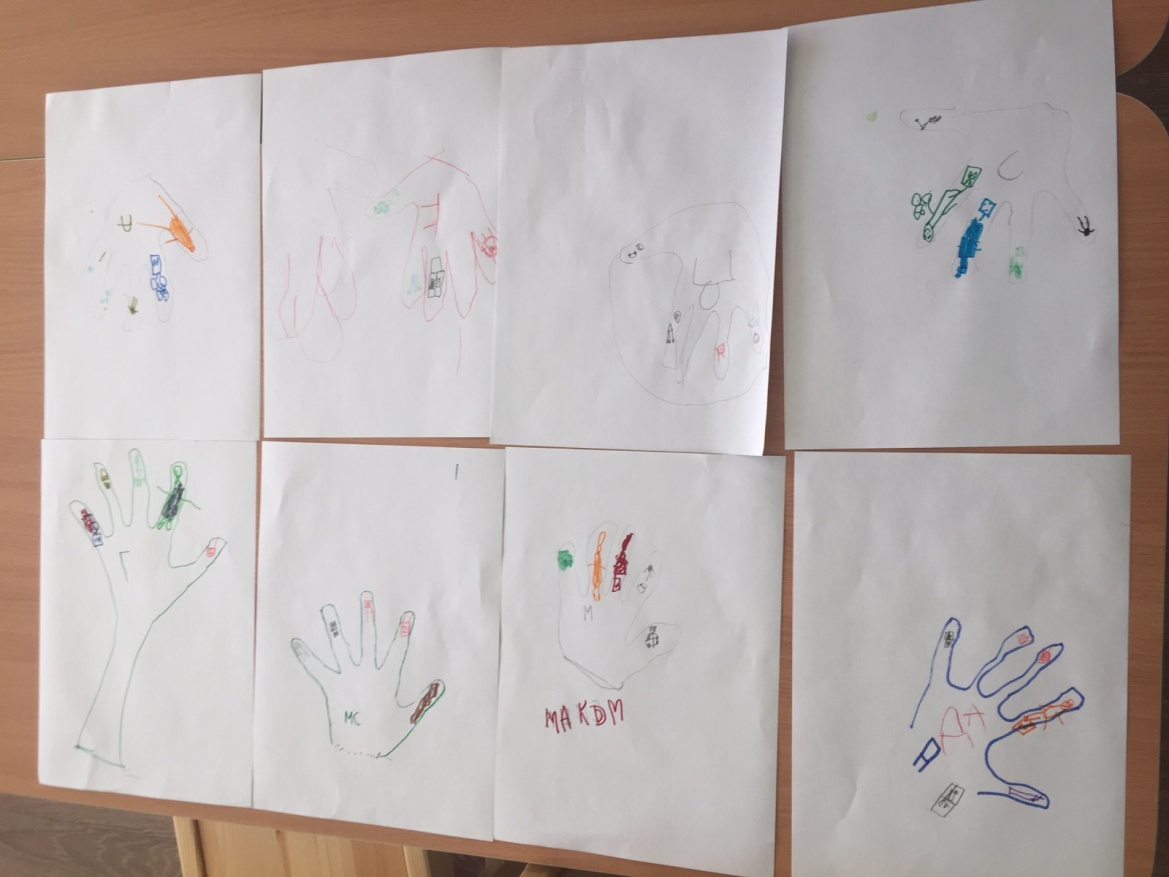 Работы детей.
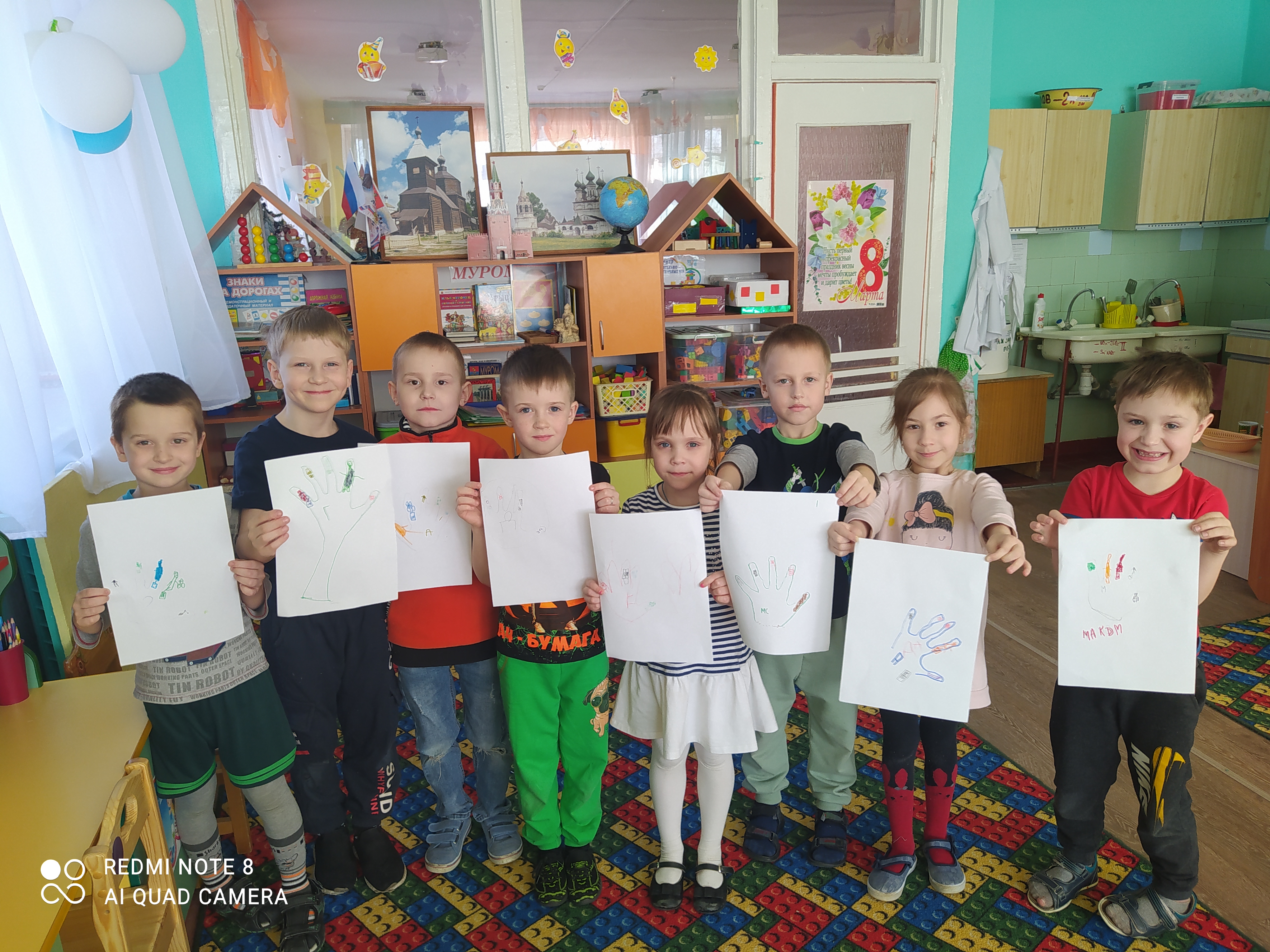 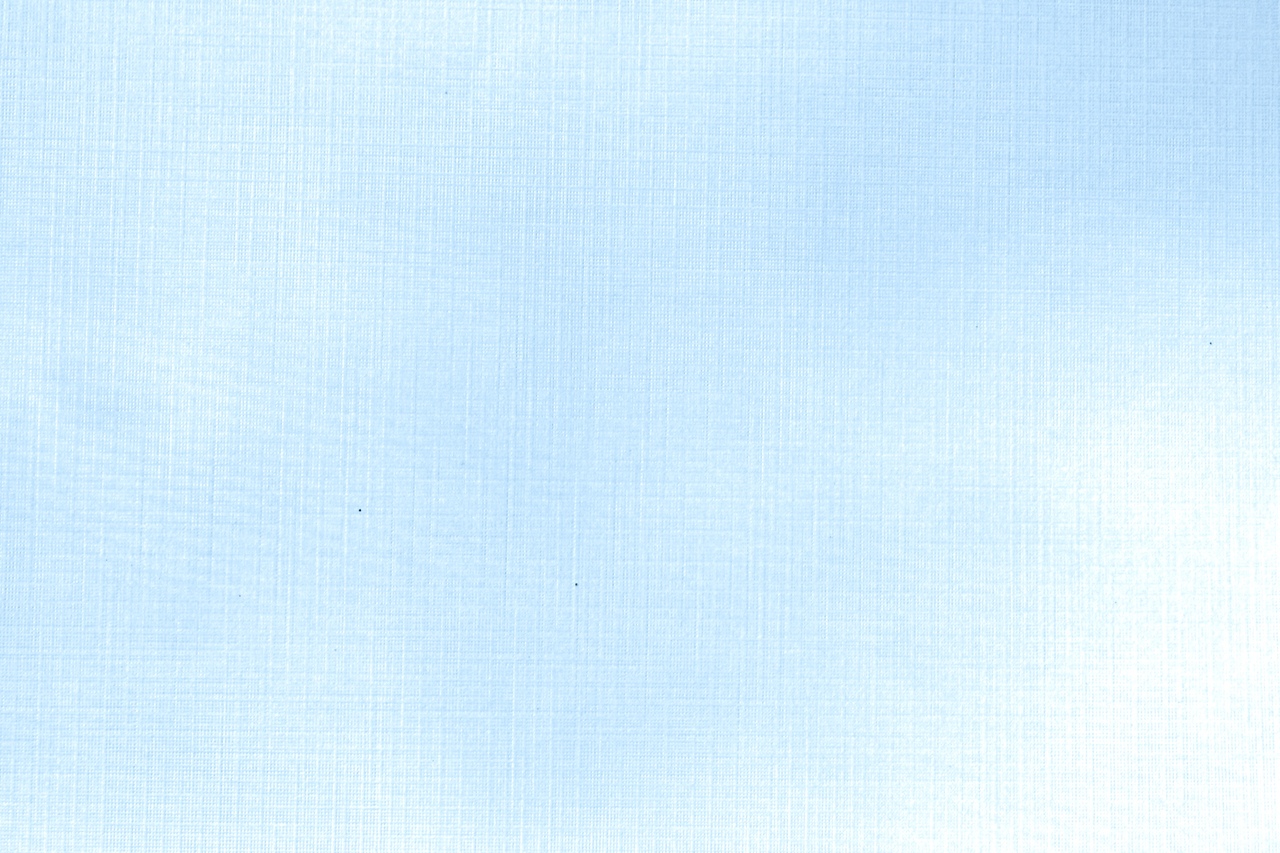 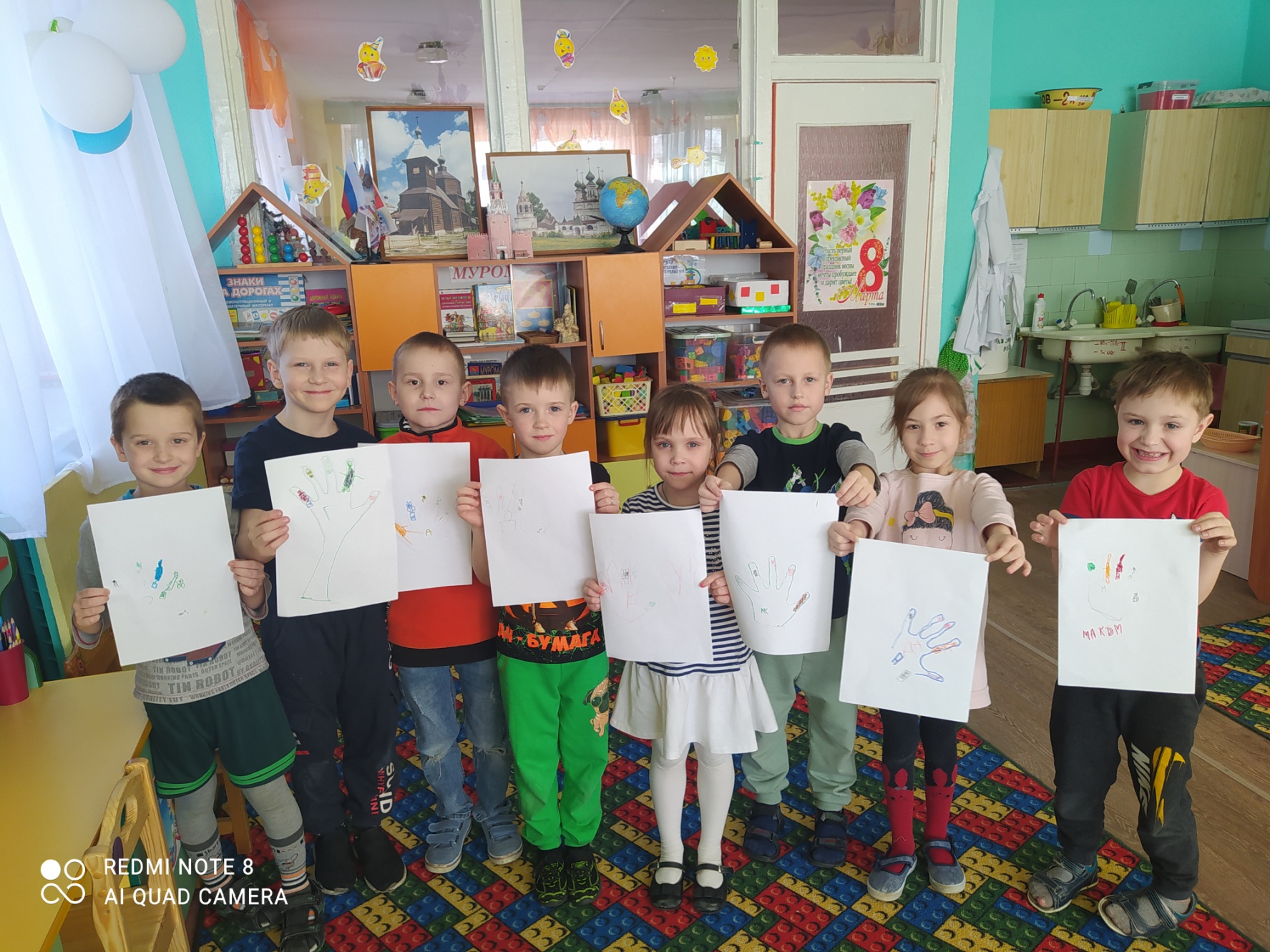 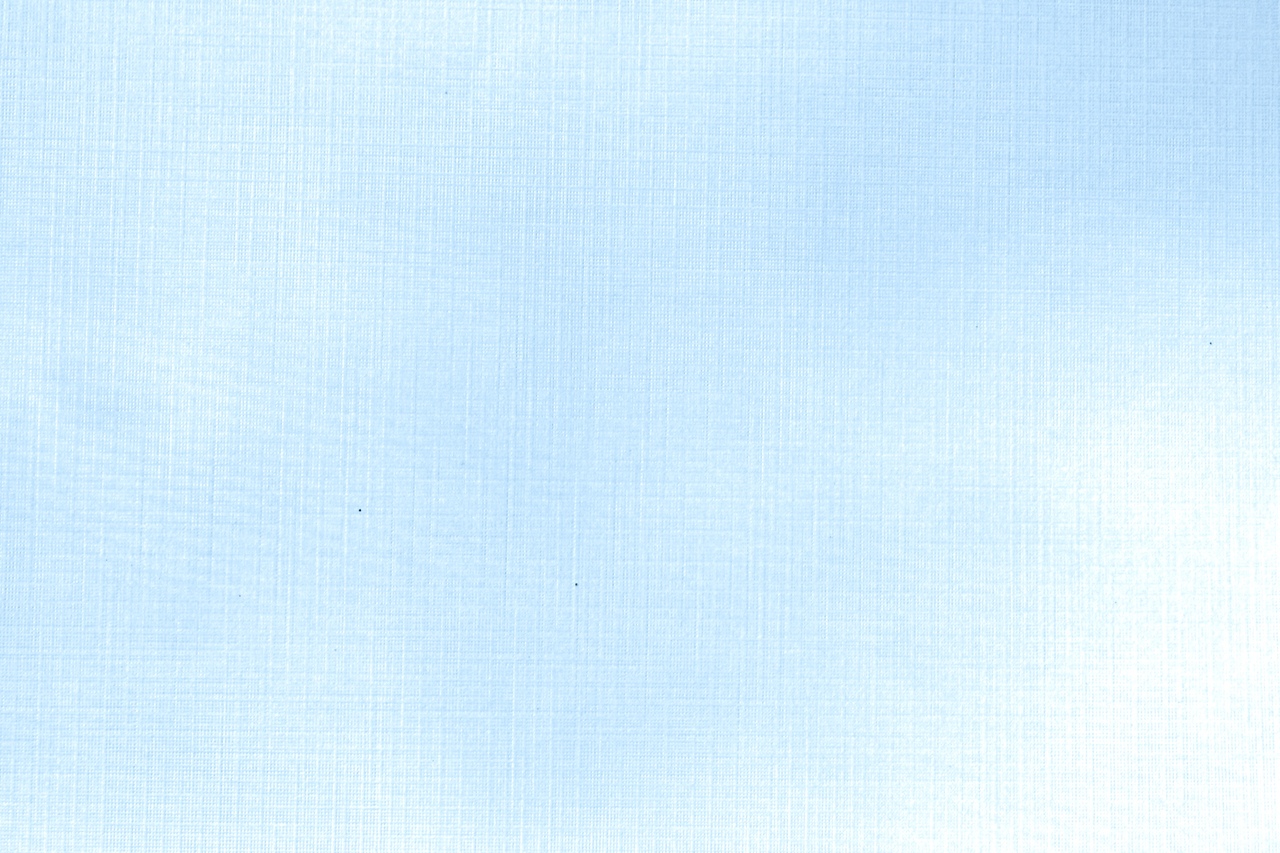 Спасибо 
за внимание!
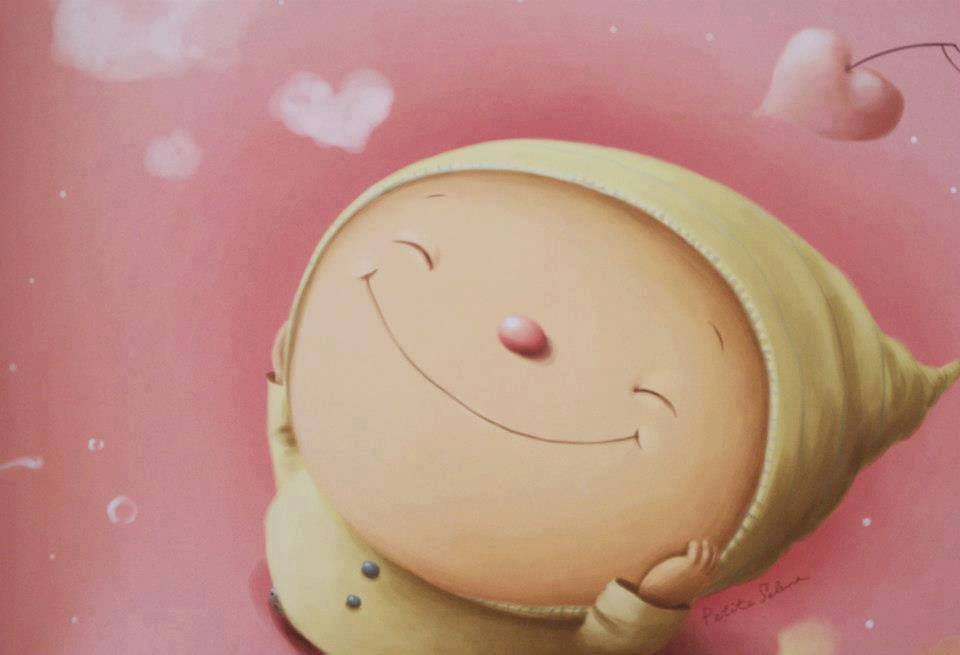